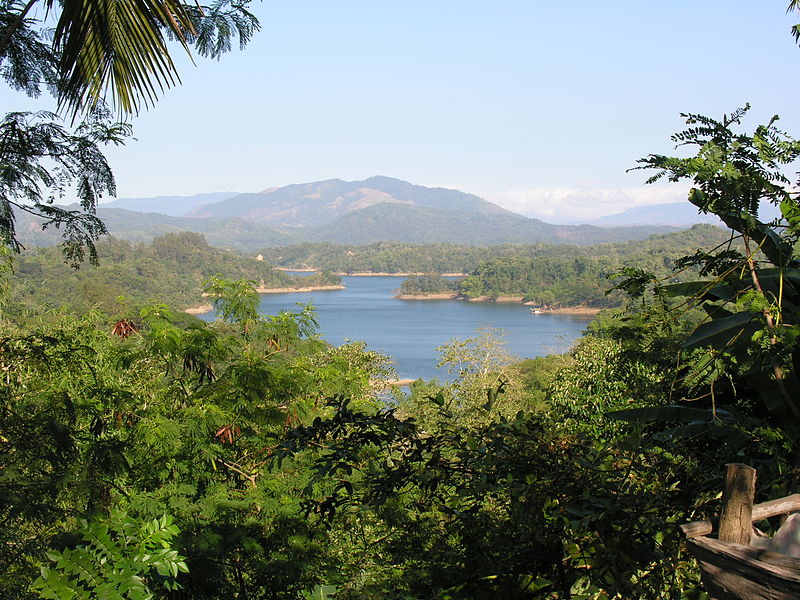 Pantabangan-Carranglan Watershed Forest Reserve
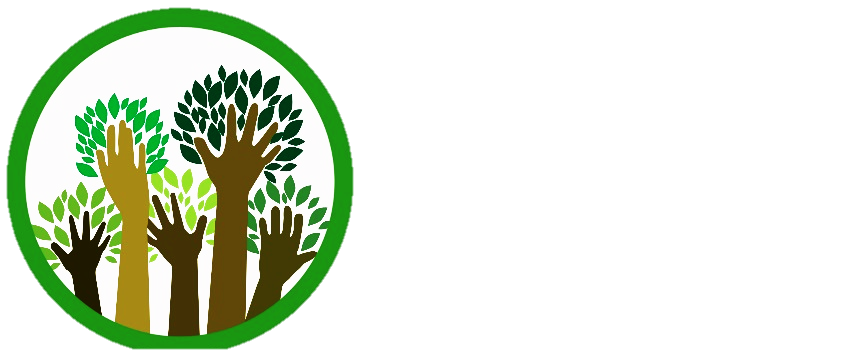 FOREST
MANAGEMENT
BUREAU
Harnessing forestry science for sustainable development
INTEGRATED WATERSHED MANAGEMENT
FOR. JERIC I. ANGELES
Forest Management Specialist I
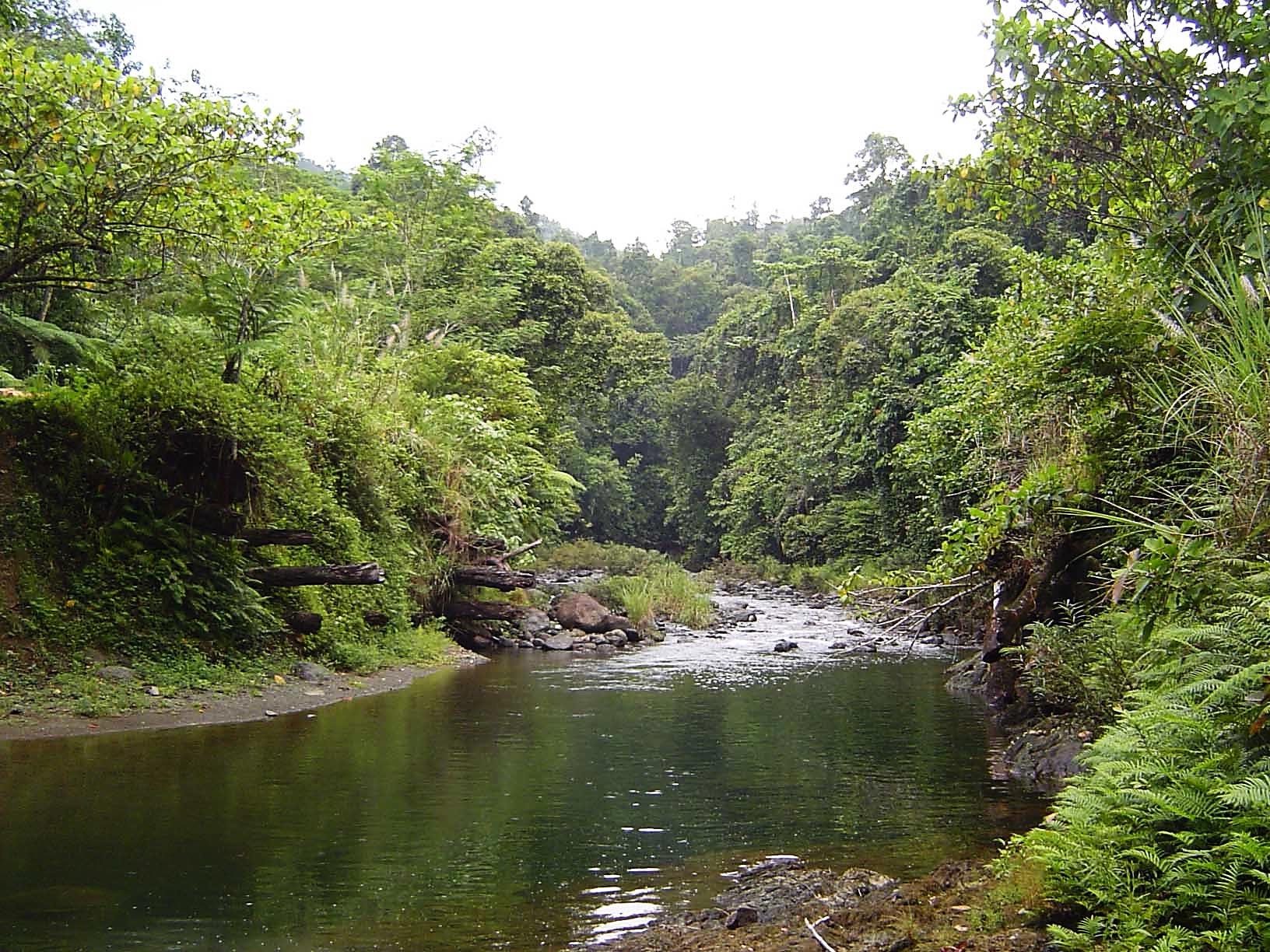 WATERSHED
A land area drained by a stream or any fixed body of water and its tributaries having a common outlet for surface run-off (PD 705).
[Speaker Notes: Under Presidential Decree No. 705, otherwise known as the Revised Forestry Code of the Philippines, watershed is defined as….]
Drainage Area
Topographic Divide (Ridges)
Stream/fixed body of water
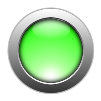 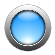 Common Outlet
(e.g. Lake)
3
WATERSHED COMPONENTS
[Speaker Notes: A watershed is composed of ….]
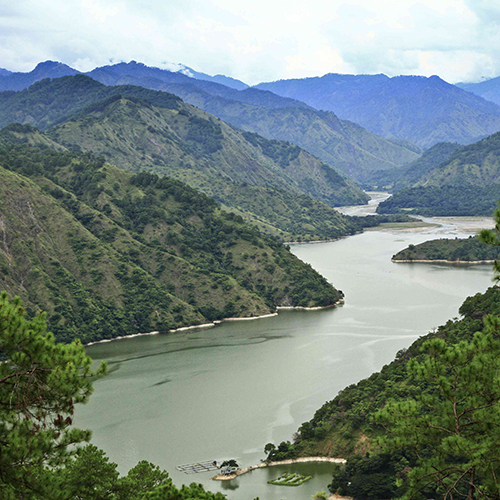 Ambuklao-Binga Watershed Forest Reserve, Atok, Bokod (Ambuklao-Binga Hydroelectric Power Plant)
CRITICAL WATERSHED
A drainage area of a river system supporting existing and proposed hydro-electric power and irrigation works needing immediate rehabilitation as it is being subjected to a fast denudation causing accelerated erosion and destructive floods. It is closed from logging until it is fully rehabilitated (PD 705).
4
[Speaker Notes: Under PD 705, a watershed can be classified as critical watershed. A critical watershed is defined as …..]
Classification of  Watersheds
What is a subwatershed?
A watershed within a watershed
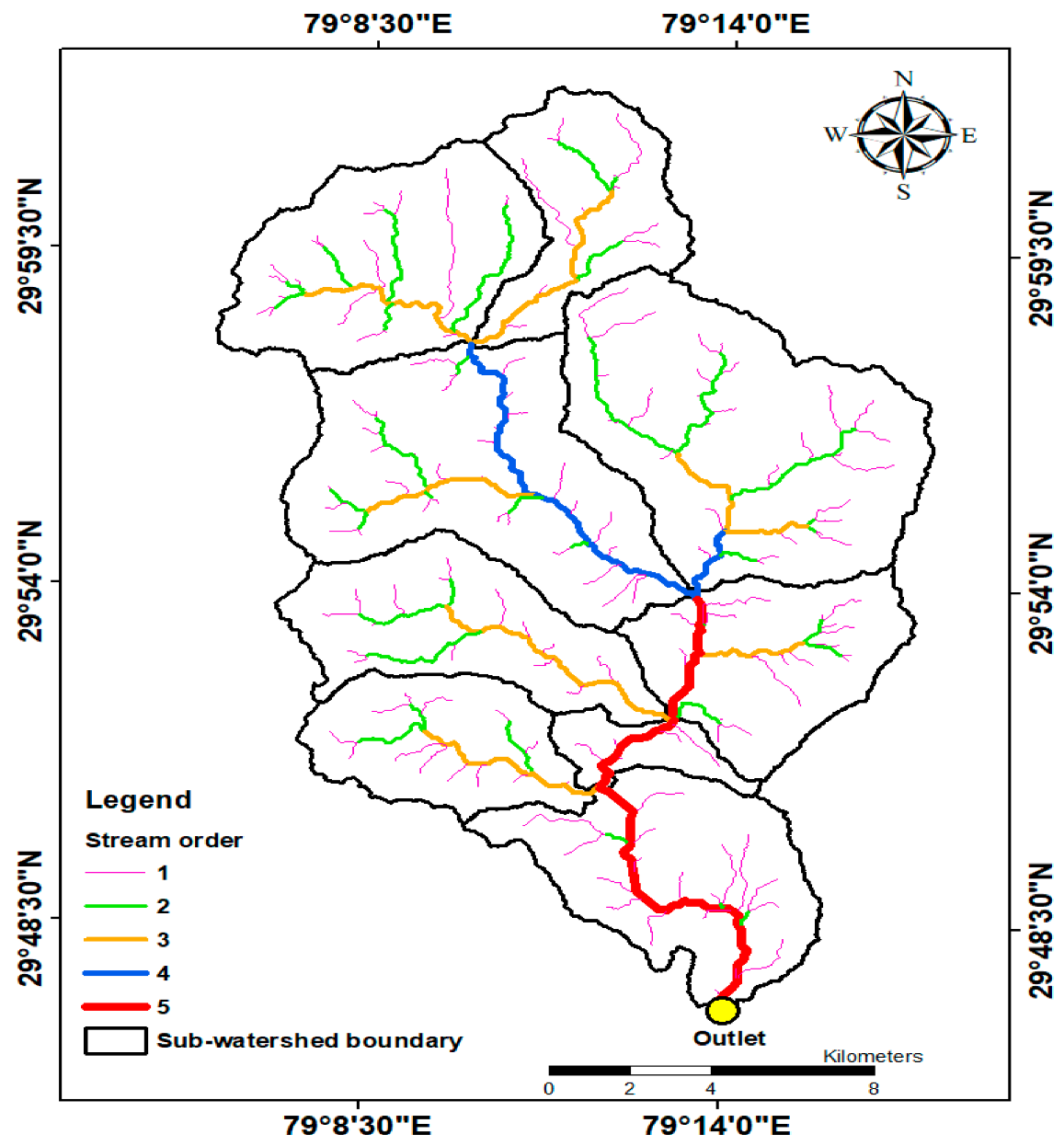 [Speaker Notes: a trench which was originally worn in the earth by running water and through which water often runs after rains]
Watersheds in the Philippines
2,254 Ridge-to-Reef Watersheds

131 Priority Critical Watershed supporting NIA National Irrigation System (NIS)

113 Proclaimed Watershed Reservation
[Speaker Notes: In the country, watersheds are composed of ….]
Legal Basis in the Integrated Watershed Planning and Management of the
 Country’s Watersheds
DAO 99-1 “Adoption  of the Watershed and Ecosystem Management Framework”

DMC 2008-05 “Guidelines in the Preparation of Integrated Watershed Management Plans”
[Speaker Notes: Way back in 2009,  the DENR has already adopted the ridge to reef (Watershed Ecosystem Management Framework) approach in the preparation of watershed management plans. However, it was only in 2008, that the  guidelines operationalizing the  Watershed Ecosystem Framework was approved  and it  includes  3 components, namely,  watershed characterization, vulnerability assessment and integrated watershed management planning.]
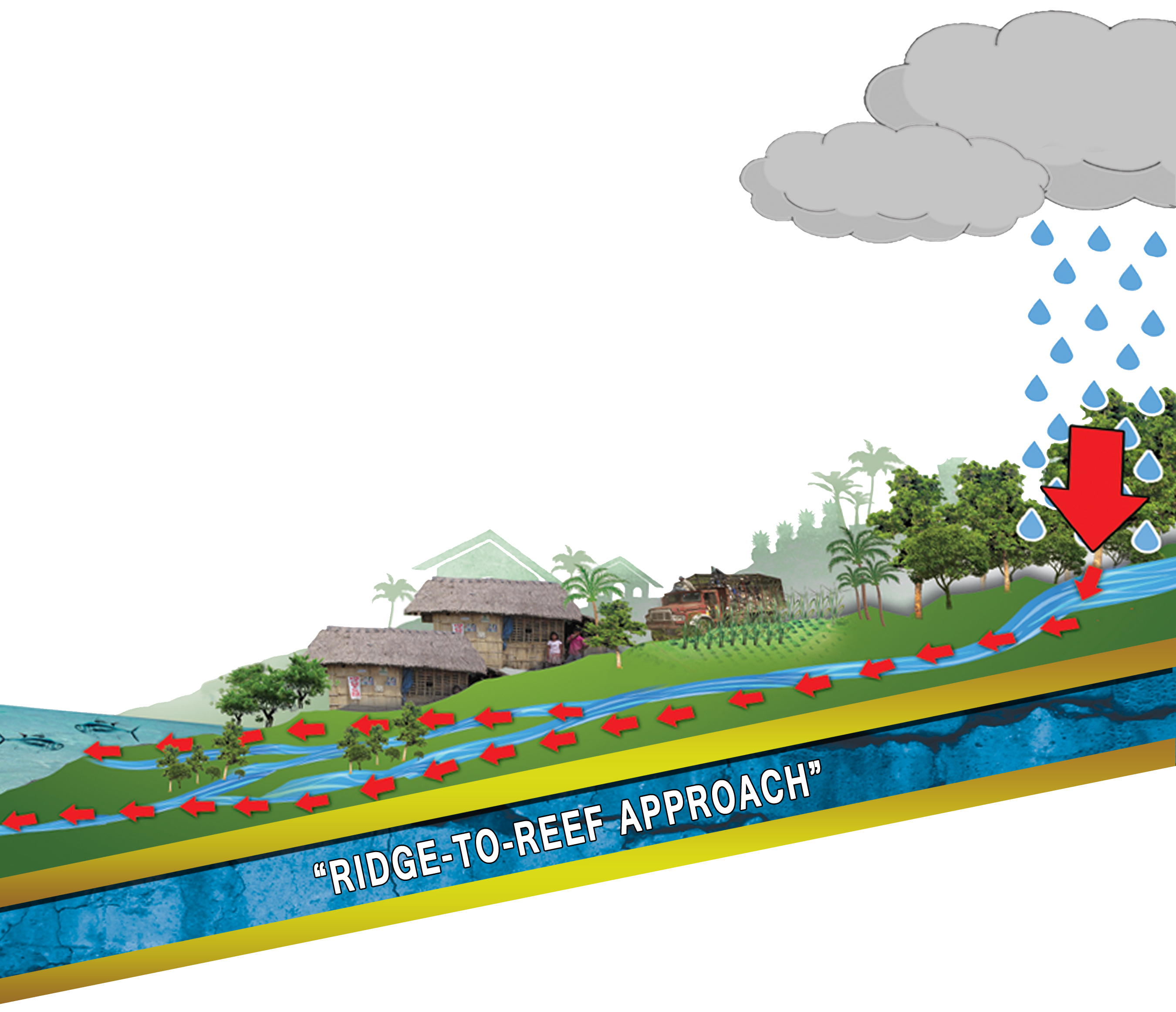 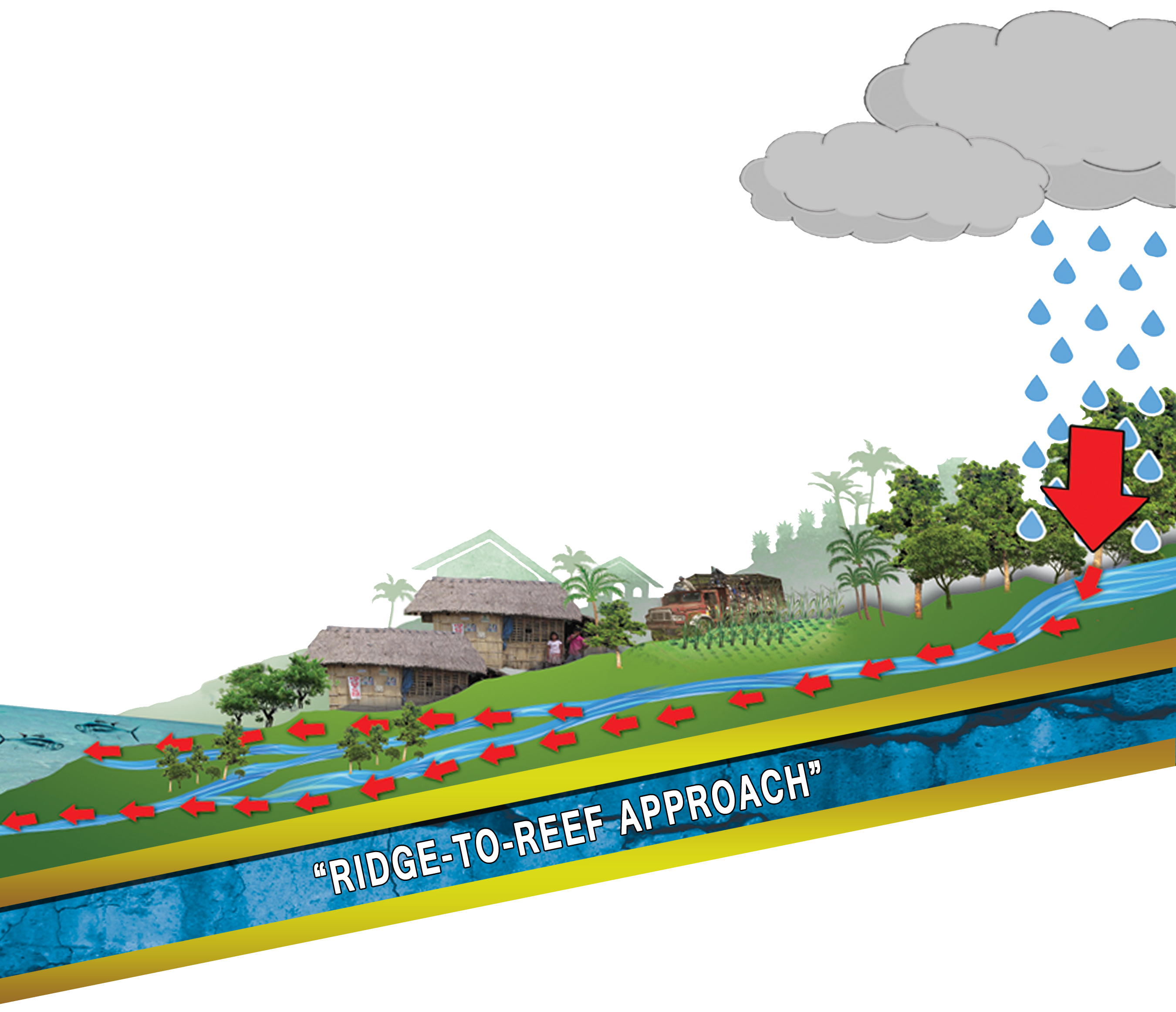 Watershed Ecosystem Management (WEM) Framework
Ecosystem Based Approach
FOREST
Ecosystem
zone
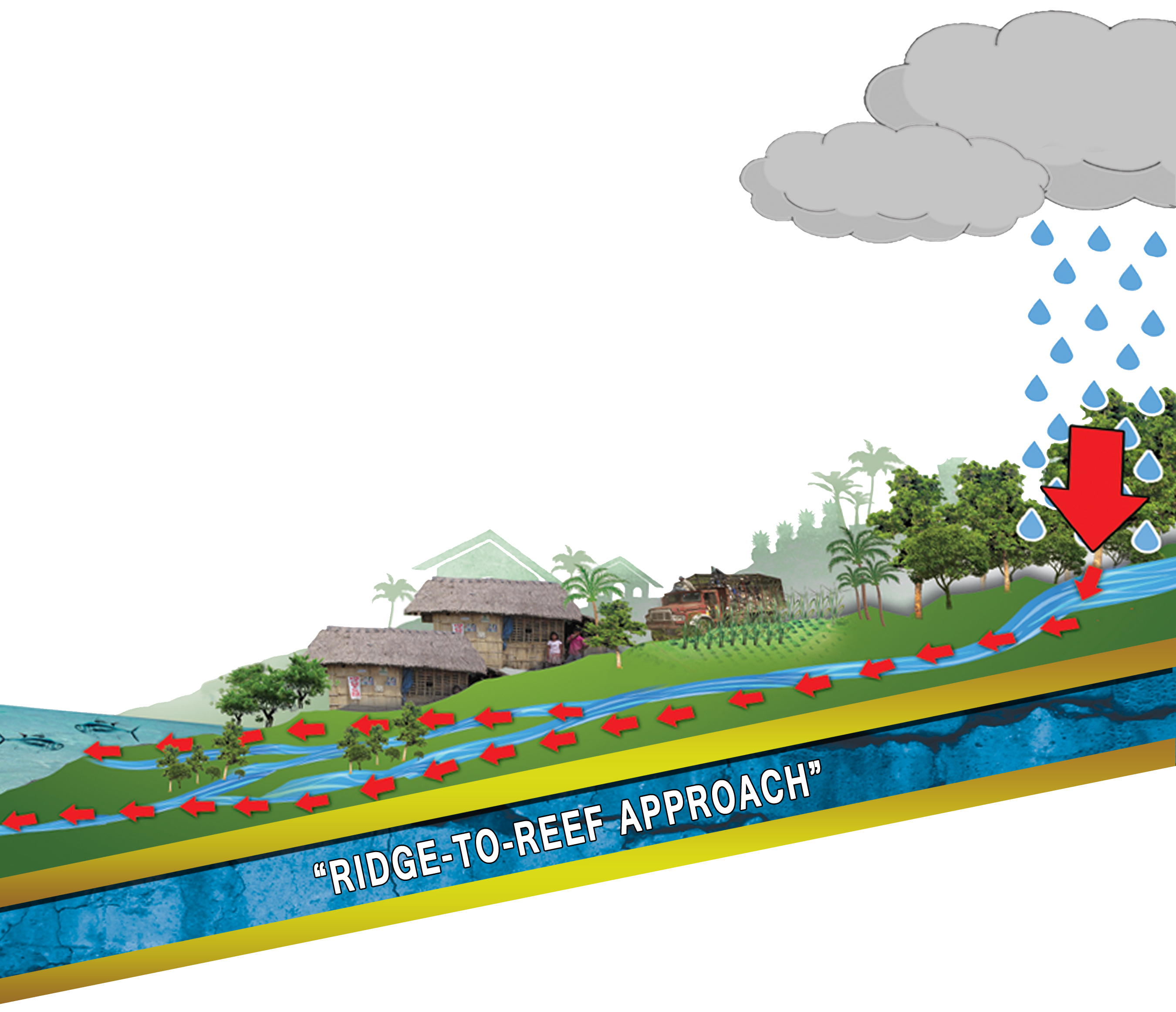 COASTAL
Ecosystem
zone
URBAN
Ecosystem
zone
UPLAND
Ecosystem
zone
Tenure
Tenure
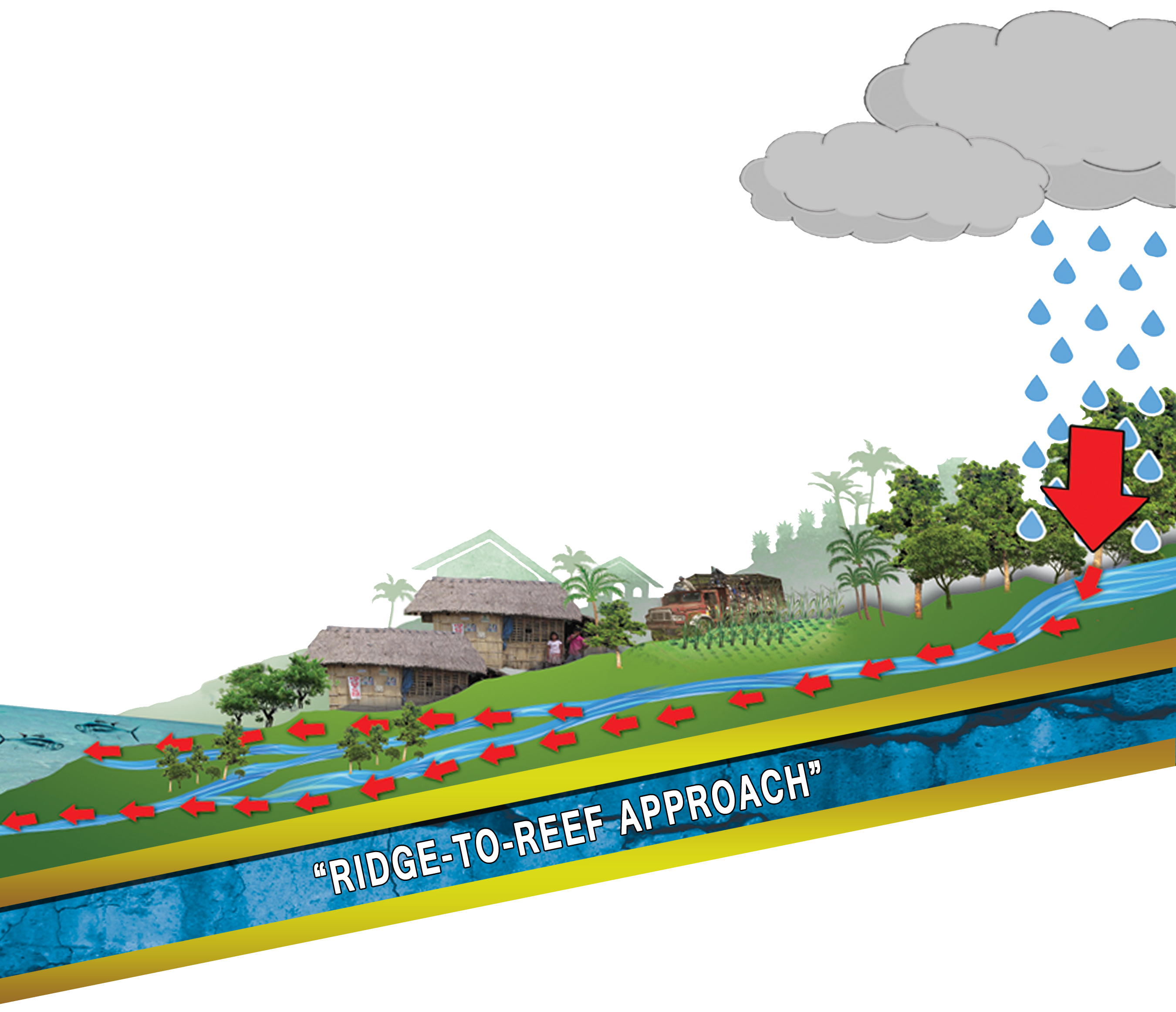 Settlement
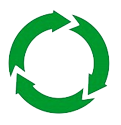 Settlement
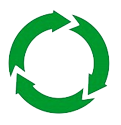 Production
Protection
Production
Protection
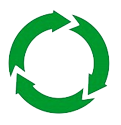 Production
Protection
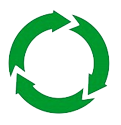 Production
Protection
Social mobilization
Land uses and land use management
Integrated  and interactive governance
Capacity Building and Institutional support partnership
[Speaker Notes: Under  DAO 99-01, the Watershed Ecosystem Management (WEM) Framework is composed of four (4) ecosystems, namely, Forest Ecosystem , Upland Ecosystem, Urban Ecosystem  and Coastal Ecosystem . The management  approach of these ecosystems  is governed by DAO 99-1,  which adopts the holistic, multiple use and sustainable management of all the resources  (soil, water, timber, and non-timber) found therein,  including the management of people affected or living, within the different ecosystems  of the  watershed.  DMC 2008-5 ensures that management of these ecosystems in the integrated watershed management plans are consistent with the Watershed and Ecosystem (WEM) Framework.]
IMPORTANT USES OF WATERSHEDS
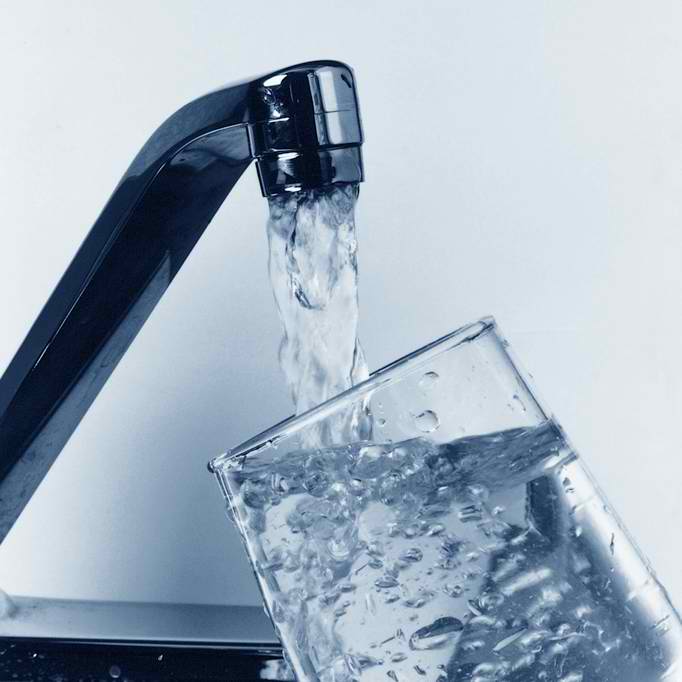 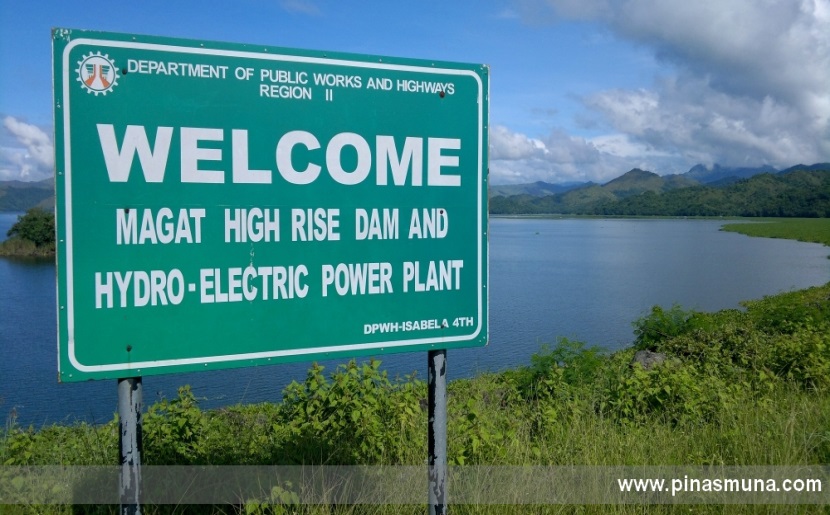 Vital sources of water supply
Socio-economic base/source of livelihood
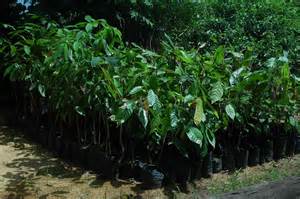 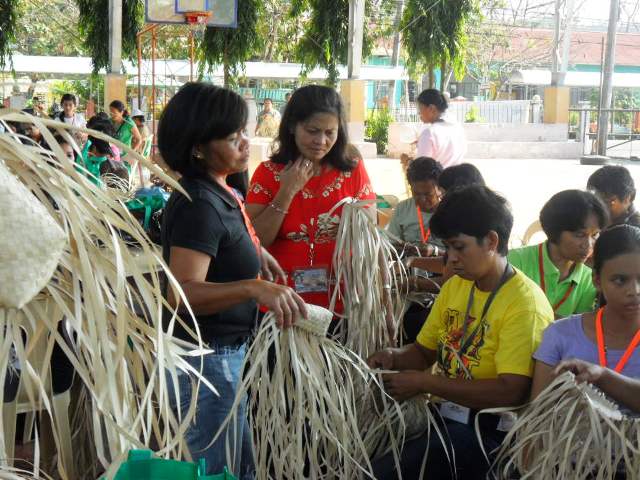 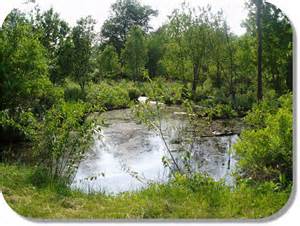 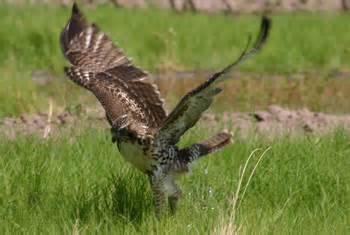 Asset in the maintaining  ecological balance of watershed resources
10
[Speaker Notes: The preparation of integrated watershed management plans considers the compatibility  and sustainability of the various and often conflicting  multiple  uses of the watersheds and maintenance of the ecological integrity of the watershed. Thus,  in the preparation of integrated watershed management plans, the following basic functions  of the watershed  should be prioritized , namely, watershed as:]
Basic Objectives of Watershed Management

Improve care and management of the natural resources for economically productive purposes
MAJOR ENVRONMENTAL ISSUES CONFRONTING THE COUNTRY’S RIVER BASINS AND WATERSHEDS
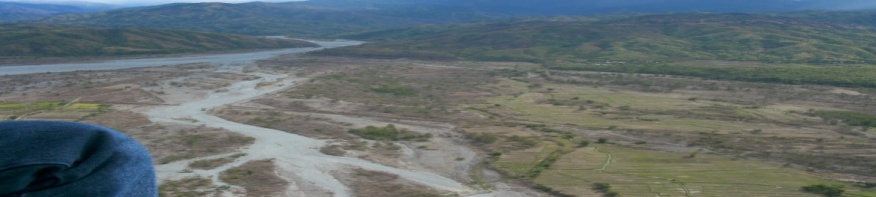 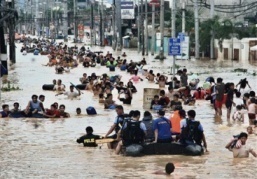 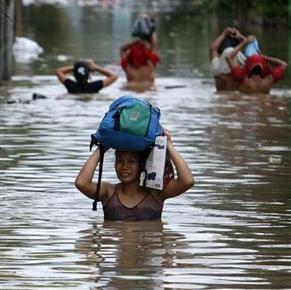 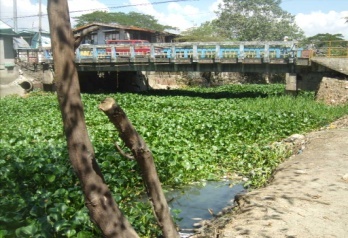 FLOODING
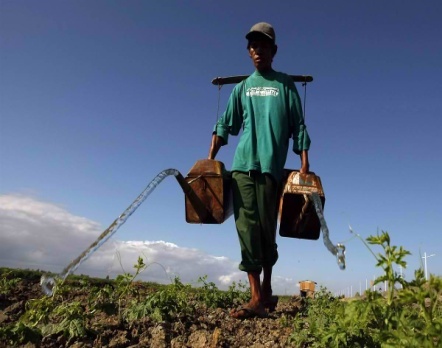 DROUGHT
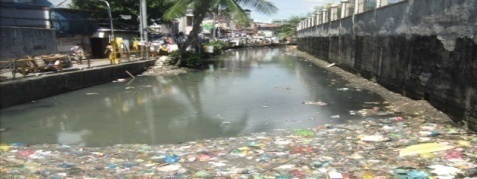 Water Pollution from Point and Non-Point Sources
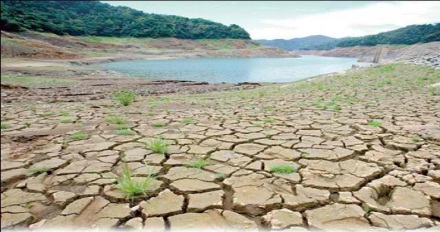 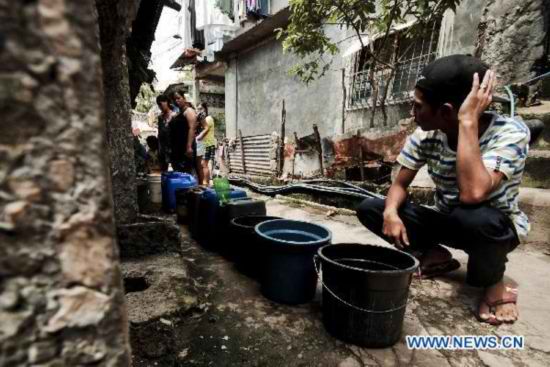 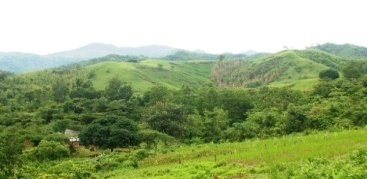 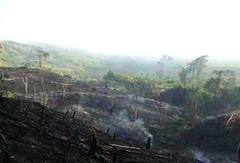 Forest Denudation
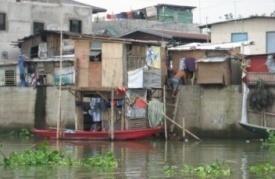 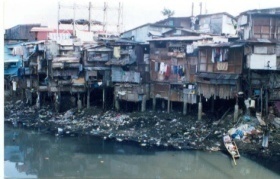 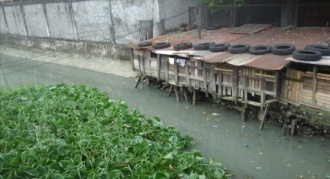 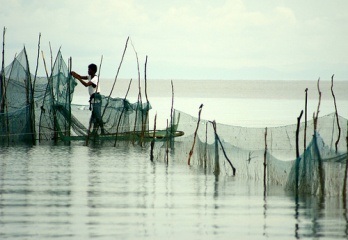 Informal
Settlers
Proliferation of Illegal fishpens/cages
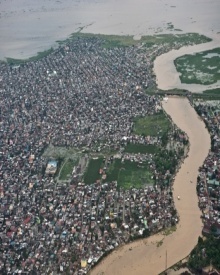 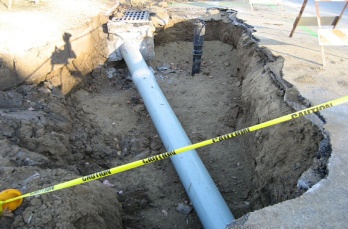 Over-extraction 
of Groundwater
Siltation and sedimentation
Poor Solid Waste Management
Weak Governance
Biodiversity Loss
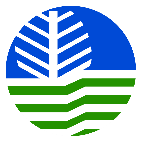 SOURCE: RIVER BASIN CONTROL OFFICE
[Speaker Notes: The preparation of an integrated watershed management plan also considers the existing problems in a watershed. In order to determine the interventions needed by a particular watershed.  Generally, these are the typical issues and problems confronting the country’s watersheds. From denudation of the watersheds, siltation and sedimentations of rivers which aggravated by changing climate resulted to the natural disasters due to flooding, drought and landslides. Increasing population and rapid urbanization causes the degradation of water quality both surface and groundwater. Proliferation of  informal settlers and illegal fishpens/cages also affects water quality of our lakes and marshes. In general, the result is greater loss of biodiversity in whole ecosystem. Also, the weak  governance resulted to fragmented planning, management and non-sustainability of investment for development and rehabilitation.]
Picture Source: ERDS R-4A (CALABARZON)
[Speaker Notes: One of the important features of DMC 2008-05 is the incorporation of vulnerability assessment which can be used  in the prioritization of activities to be funded as budget for watershed activities is limited.]
Swollen Rivers and Creeks
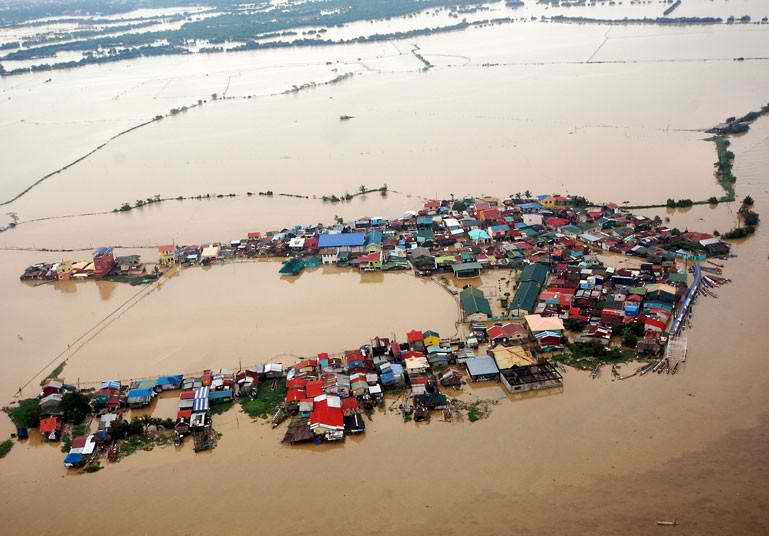 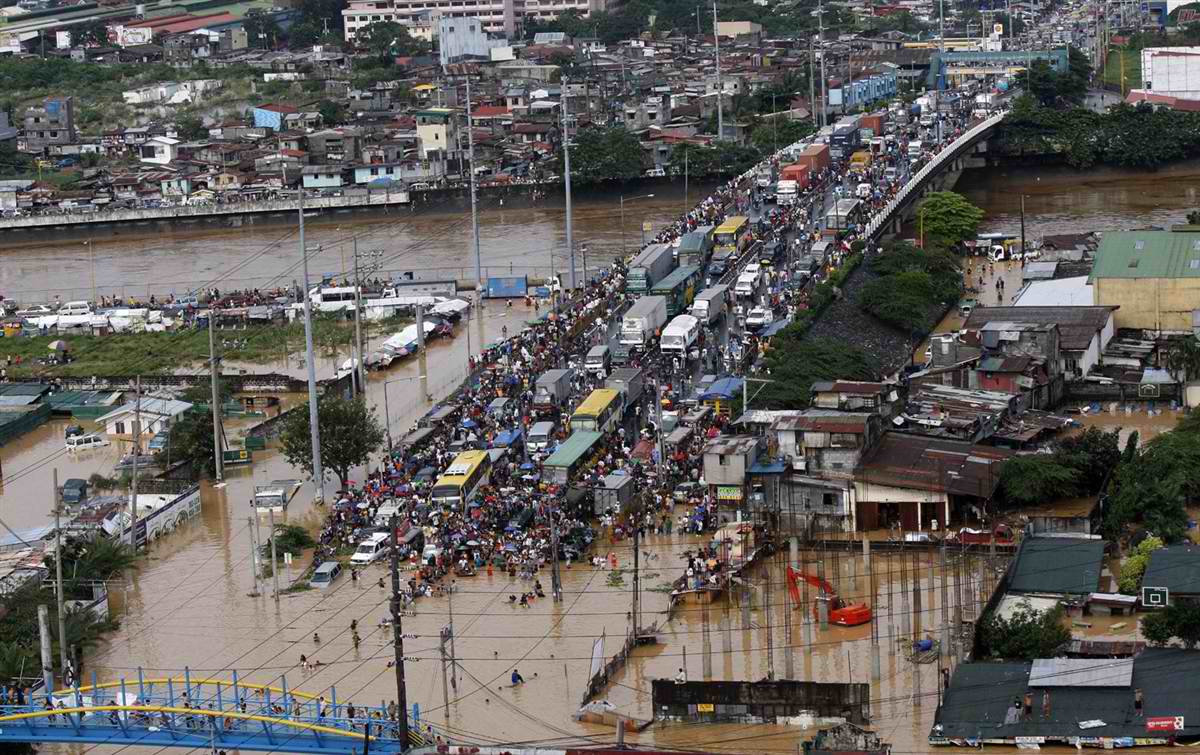 Marikina River
Bulacan Province
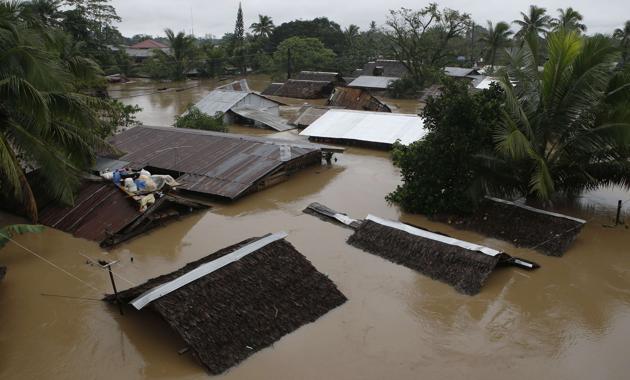 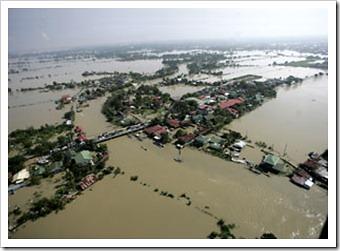 Pampanga River
Tacloban City
[Speaker Notes: These are just some of the current disasters that affected the downstream portions of our watersheds.]
Environmental Groups
National Gov't. Agencies (multi-agencies) -National Programs
Communities, POs, LGUs, etc
Other Sector interest Groups
Agricultural Interest Groups
Regional Offices (Multi-sectoral & multidisciplinary) – Regional Programs
Local Organizations
Indigenous Peoples Programs
INTEGRATED WATERSHED PLANNING AND MANAGEMENT
Local Watershed
Initiative - 
Community Lead 
Watershed Planning and
 Management
[Speaker Notes: DMC  2008-05 recognizes that  the stakeholders of the watershed are multidisciplinary, multi-sectoral and varied. Hence,  for a plan to be sustainable and effective,   Integrated Watershed Management Planning should be demand driven and  lead by the local communities (e.g.  Watershed communities, POs, and LGUs) and supported by the National Government Agencies, Regional offices and other agencies with policies and technical support and assistance.]
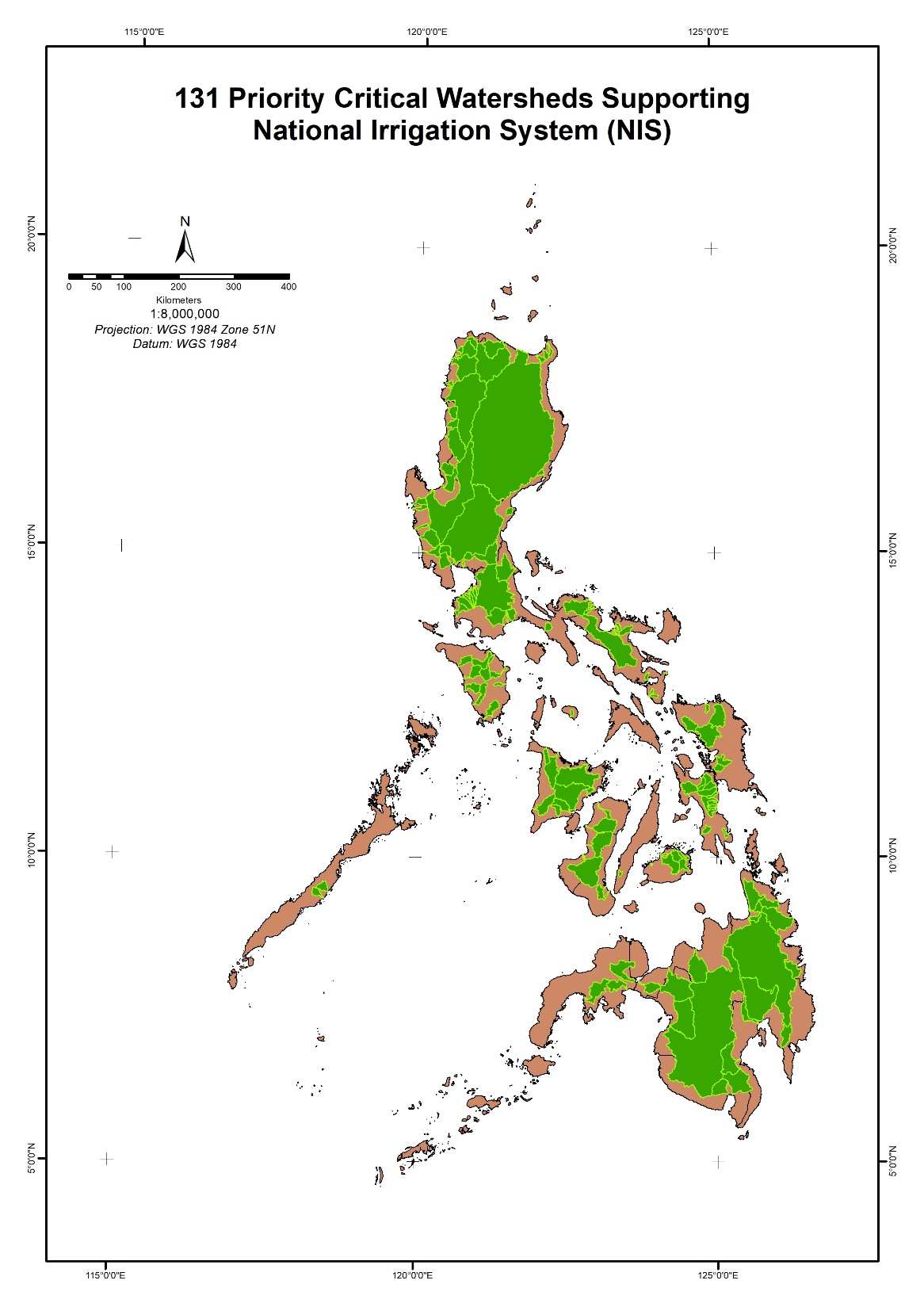 131 Priority Critical Watersheds Supporting National Irrigation System (NIS)
16
[Speaker Notes: As seen in the map, the 143 priority critical watersheds are distributed all throughout the country.]
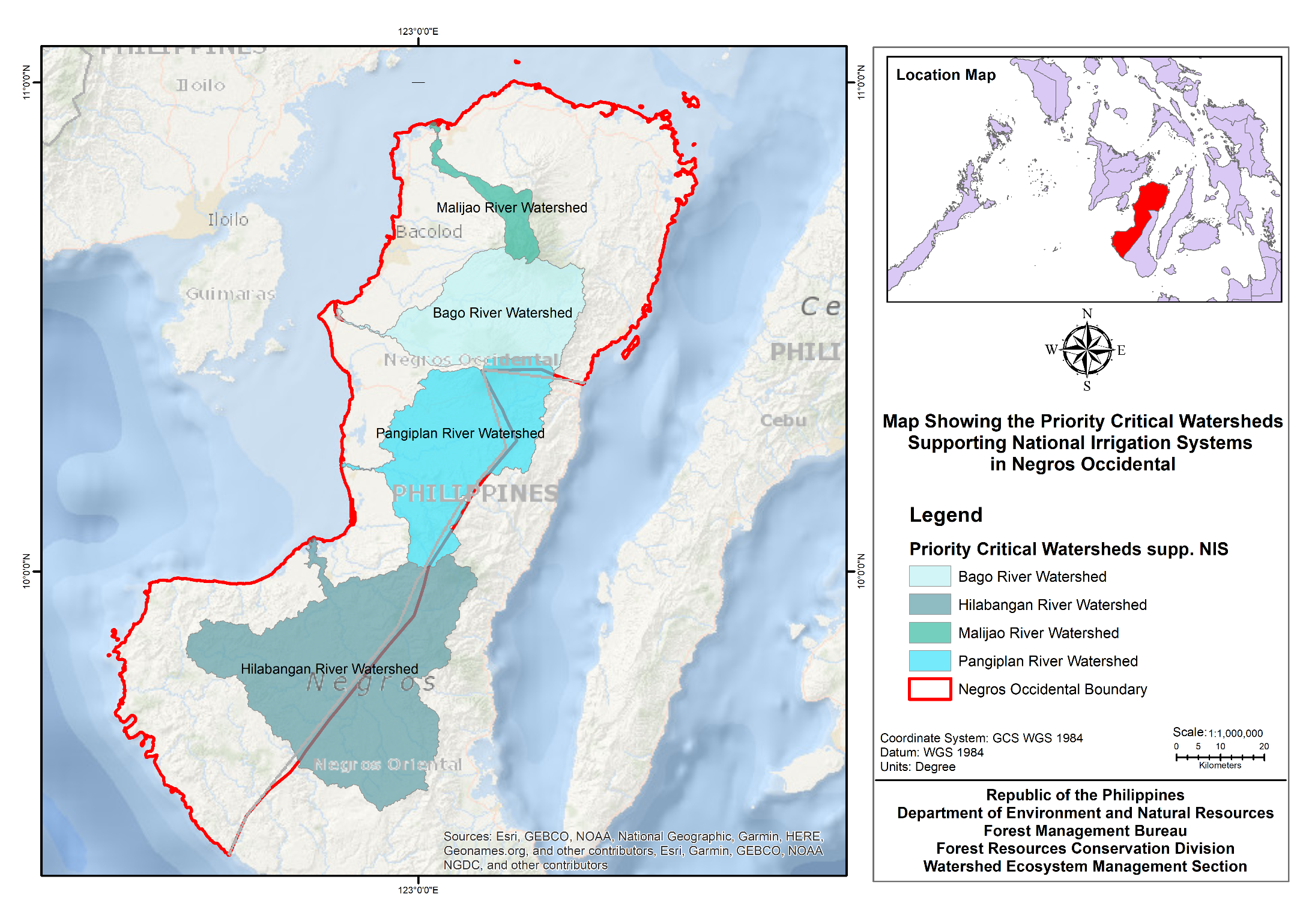 17
List of Priority Critical Watersheds supporting National Irrigation Systems in Negros Occidental
18
List of Priority Critical Watersheds supporting National Irrigation Systems in Negros Occidental
19
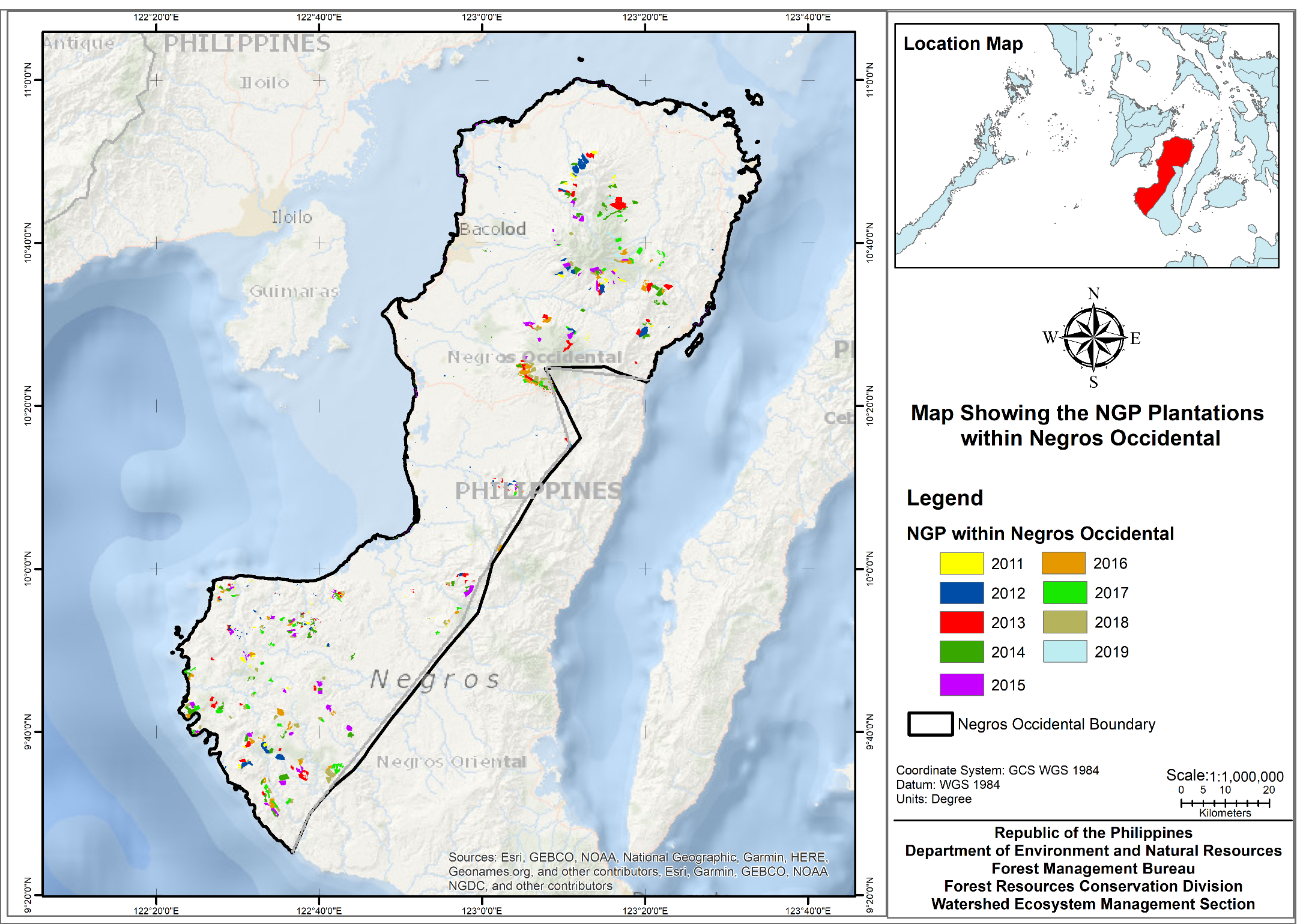 Area Developed: 1,183,871 hectares
20
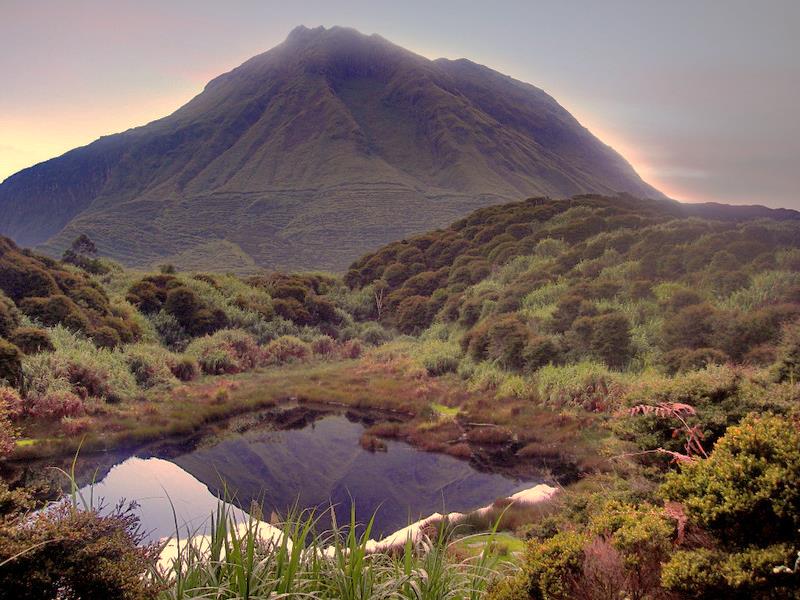 “Everyone lives in a Watershed, your own backyard is part of Watershed ”
Thank You!
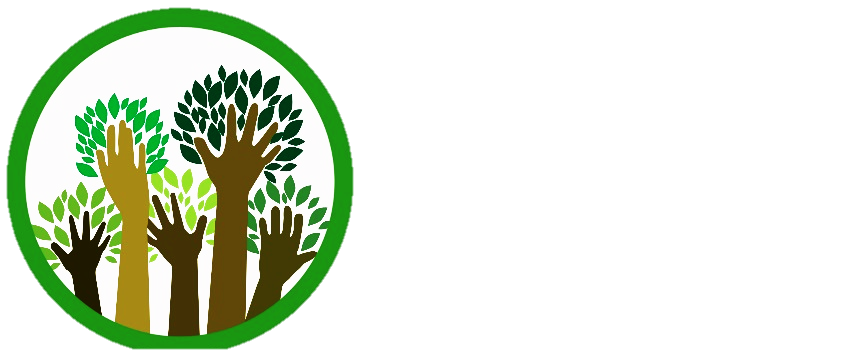 FOREST
MANAGEMENT
BUREAU
Harnessing forestry science for sustainable development
21